1
6/15/2019
স্বাগতম
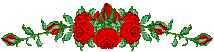 MD.RASHEDUL ISLAM,Lecturer(34TH BCS)
2
6/15/2019
শিক্ষক পরিচিতি
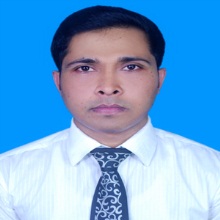 মো.রাশেদুল ইসলাম
প্রভাষক(৩৪ তম বিসিএস)
হিসাববিজ্ঞান  বিভাগ
মোবাইলঃ ০১৭০৮৩৩৪০০৮
ইমেইলঃ rashedaiscu@gmail.com
MD.RASHEDUL ISLAM,Lecturer(34TH BCS)
3
6/15/2019
পাঠ পরিচিতি
হিসাববিজ্ঞান 
সময়ঃ ৪০ মিনিট
MD.RASHEDUL ISLAM,Lecturer(34TH BCS)
4
6/15/2019
আলোচনার বিষয়
নগদ প্রবাহ বিবরণী
MD.RASHEDUL ISLAM,Lecturer(34TH BCS)
5
6/15/2019
শিখনফল
এ অধ্যায় শেষে আমরা শিখতে পারব……..
নগদ
নগদ সমতুল্য
অনগদ লেনদেন
নগদ প্রবাহ বিবরণী
নগদ প্রবাহের ধরন
সম্পদ-নগদ সম্পর্ক 
দায়-নগদ সম্পর্ক
অনগদ খরচ-নগদ সম্পর্ক
অনগদ আয়-নগদ সম্পর্ক
MD.RASHEDUL ISLAM,Lecturer(34TH BCS)
6
6/15/2019
MD.RASHEDUL ISLAM,Lecturer(34TH BCS)
7
6/15/2019
MD.RASHEDUL ISLAM,Lecturer(34TH BCS)
8
6/15/2019
MD.RASHEDUL ISLAM,Lecturer(34TH BCS)
9
6/15/2019
MD.RASHEDUL ISLAM,Lecturer(34TH BCS)
10
6/15/2019
MD.RASHEDUL ISLAM,Lecturer(34TH BCS)
11
6/15/2019
MD.RASHEDUL ISLAM,Lecturer(34TH BCS)
12
6/15/2019
MD.RASHEDUL ISLAM,Lecturer(34TH BCS)
13
6/15/2019
MD.RASHEDUL ISLAM,Lecturer(34TH BCS)
14
6/15/2019
MD.RASHEDUL ISLAM,Lecturer(34TH BCS)
15
6/15/2019
MD.RASHEDUL ISLAM,Lecturer(34TH BCS)
16
6/15/2019
MD.RASHEDUL ISLAM,Lecturer(34TH BCS)
17
6/15/2019
MD.RASHEDUL ISLAM,Lecturer(34TH BCS)
18
6/15/2019
MD.RASHEDUL ISLAM,Lecturer(34TH BCS)
19
6/15/2019
MD.RASHEDUL ISLAM,Lecturer(34TH BCS)
20
6/15/2019
মুল্যায়ন
নগদ কী?
নগদ সমতুল্য কী?
অনগদ লেনদেন কী?
নগদ প্রবাহ বিবরণী কী?
নগদ প্রবাহের ধরন কী কী?
সম্পদ-নগদ সম্পর্ক কী?
দায়-নগদ সম্পর্ক কী?
অনগদ খরচ-নগদ সম্পর্ক কী?
অনগদ আয়-নগদ সম্পর্ক কী?
MD.RASHEDUL ISLAM,Lecturer(34TH BCS)
21
6/15/2019
দলীয় কাজ
MD.RASHEDUL ISLAM,Lecturer(34TH BCS)
22
6/15/2019
আল্লাহ হাফেজ
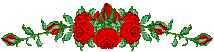 MD.RASHEDUL ISLAM,Lecturer(34TH BCS)